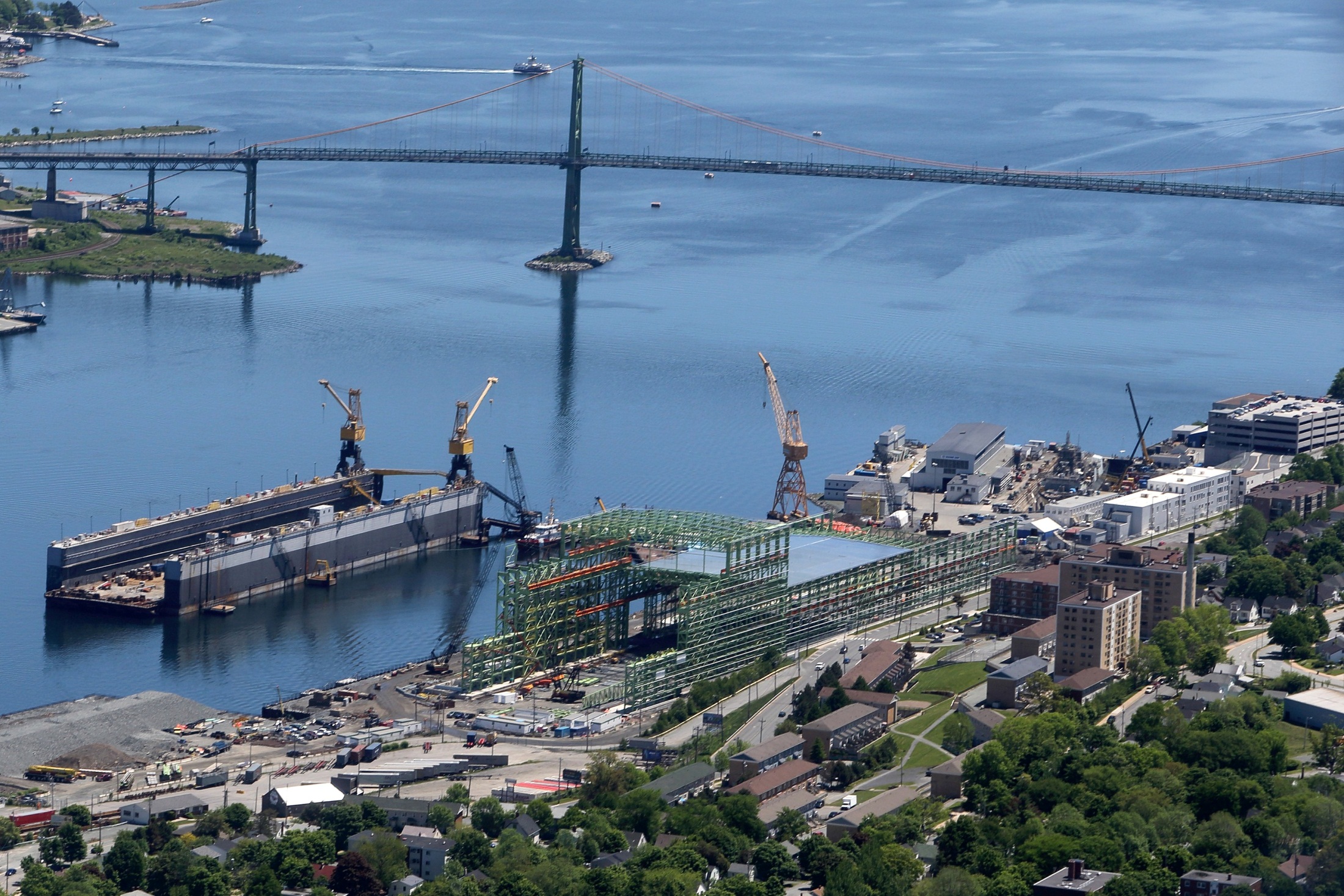 Irving Shipbuilding: Ships to Start Sept. 2015
Canadian Science Policy Conference
October 16, 2014
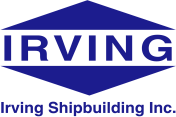 This presentation contains confidential financial, commercial, scientific and/or technical information and/or trade secrets of Irving Shipbuilding Inc. No Distribution is permitted
Defense Procurement Strategy
IRB to ITB; Value Prop + New Value Prop
Forward thinking; challenging without all information
Big commitment; extra work but hard to argue value to Canada
Value to Canada still eminent – develop ecosystem here & continue to build Canada’s capacity
Economic Benefits
Direct: Supporting Canadian Companies
Indirect: Aspen Kemp Associates &  NSCC
This document contains confidential financial, commercial, scientific and/or technical information and/or trade secrets of Irving Shipbuilding Inc. No Distribution is permitted
2
Procurement Strategy
Building Capacity in Canada
Evaluation Criteria
ISI continues to be supportive of and involved in:
Supplier Development Sessions
Industry Sessions
DEFSEC
CANSEC
Conferences
Meetings
Tours
This presentation contains confidential financial, commercial, scientific and/or technical information and/or trade secrets of Irving Shipbuilding Inc. No Distribution is permitted
3
Sourcing Canadian Content
Flow down 100% Canadian Content Obligation
Capitalize on Tier 1’s ability to over-achieve on obligation
Continue to source Indirect IRB opportunities from JDI
Ex. IWK Health Centre Research (ISI & KBS)
Ex. DAL Research Chair in Occupational Medicine (JDI)
Continue to make vendors Eligible Parties & solicit IRBs where we can
Engage offshore companies with supply to ISI to establish Canadian presence
Maximize Canadian Content obtained 
Request IRB plan as part of procurement process
4
This presentation contains confidential financial, commercial, scientific and/or technical information and/or trade secrets of Irving Shipbuilding Inc. No Distribution is permitted